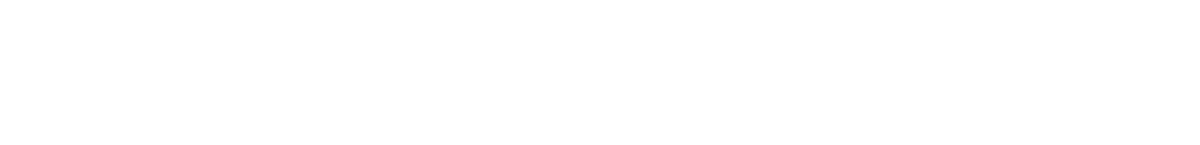 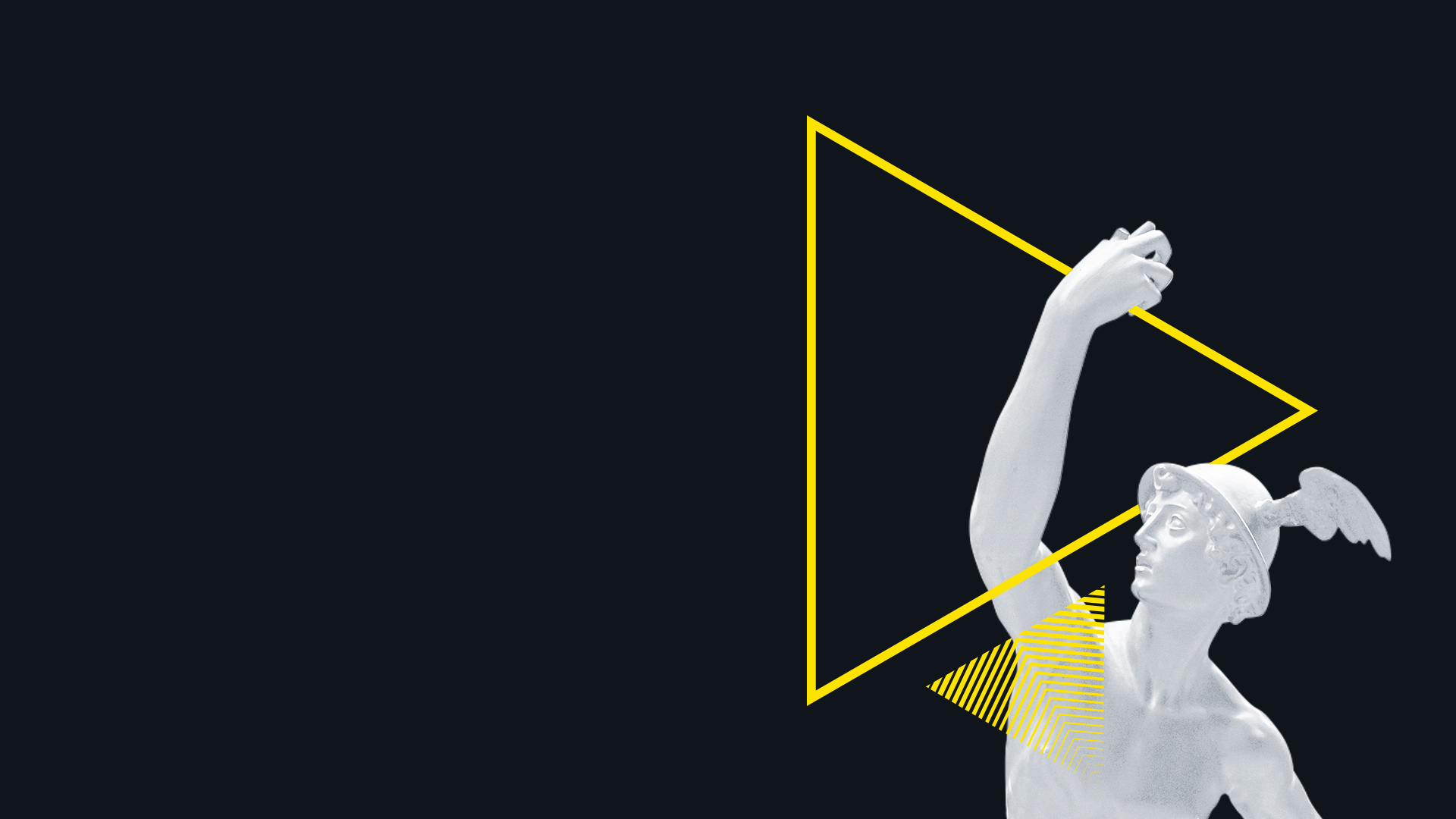 Курс
Формирование семантического 
ядра
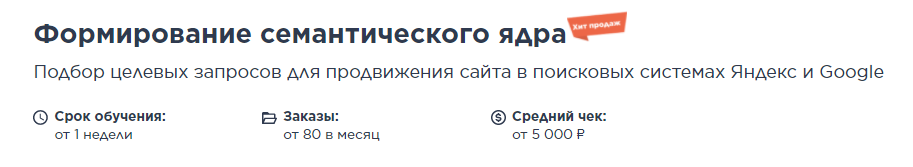 ВВЕДЕНИЕ В ПОИСКОВОЕ ПРОДВИЖЕНИЕ
I
Программа модуля
1.1. Поиск информации в интернете
1.2. Работа поисковых систем
1.3. Структура страницы выдачи
1.4. Факторы ранжирования
1.5. Что такое SEO
1.6. Этапы работ и участники проектной команды
1.7. Основы сайтостроения

Домашняя работа к модулю №1
ФОРМИРОВАНИЕ СЕМАНТИЧЕСКОГО ЯДРА
I
Программа модуля
2.1. Основные понятия и термины
2.2. Подбор запросов
2.3. Кластеризация запросов
2.4. Распределение запросов по посадочным страницам
2.5. Смена структуры сайта
2.6. Создание новых страниц

Домашняя работа к модулю №2
Удачи в обучении!